Year 4 – Summer Block 3 – Consolidation



WALT: use subordinating Conjunctions
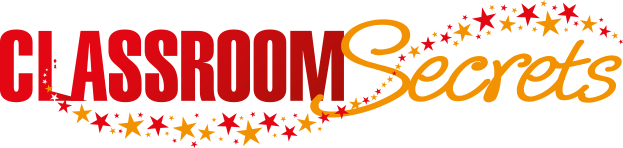 © Classroom Secrets Limited 2019
Year 4 – Summer Block 3 – Consolidation
Subordinating conjunctions

A conjunction is a word, or words, used to connect two clauses together. Words such as: 'although', 'because' or 'when' .

A subordinating clause is a part of a sentence that adds additional information to the main clause. A subordinating conjunction is simply the word/words that is used to join a subordinating clause to another clause or sentence.

"He was annoyed, the train had stopped."
"He was annoyed because the train had stopped.“

By adding 'because' we are linking the subordinating clause "the train had stopped" with the main clause "He was annoyed".
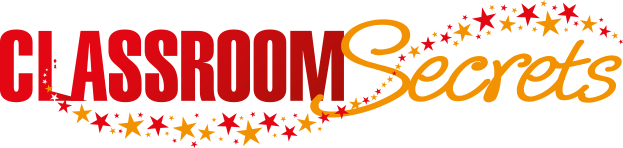 © Classroom Secrets Limited 2019
Year 4 – Summer Block 3 – Consolidation
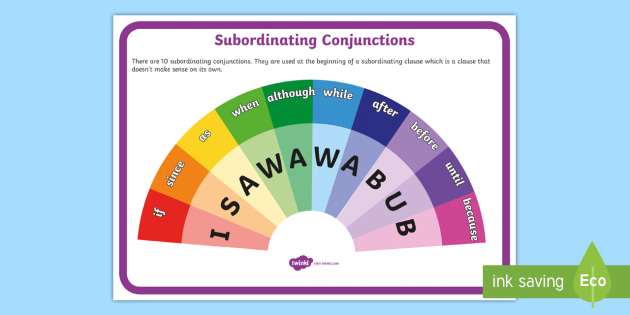 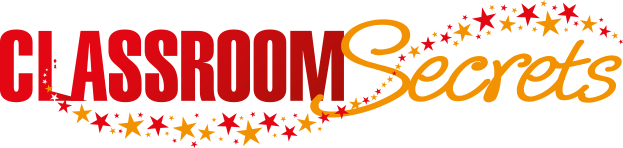 © Classroom Secrets Limited 2019
Varied Fluency 1

Add the correct subordinating conjunction to the sentences below. 




A. The train had stopped _________________  the branch had fallen on the track. 


B. Mum said I could play football _________________  I finish my homework. 


C. Sam made me a ham sandwich _________________   we played at the park.
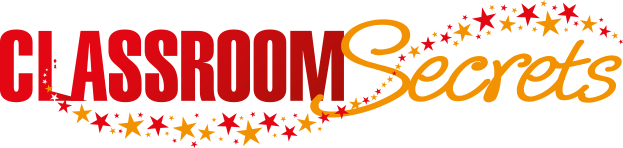 © Classroom Secrets Limited 2019
Varied Fluency 1

Add the correct subordinating conjunction to the sentences below. 




A. The train had stopped _________________  the branch had fallen on the track. 


B. Mum said I could play football _________________  I finish my homework. 


C. Sam made me a ham sandwich _________________   we played at the park.
because
if
after
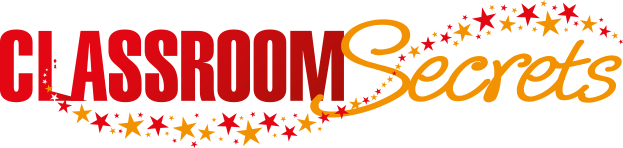 © Classroom Secrets Limited 2019
Varied Fluency 2

Match the main clauses and subordinating clauses together. 











Write the sentence that could be joined with the conjunction ‘when’.
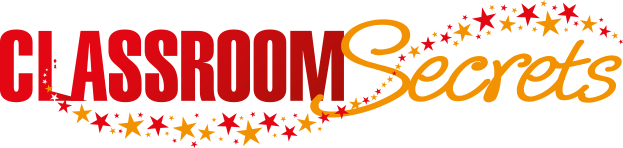 © Classroom Secrets Limited 2019
Varied Fluency 2

Match the main clauses and subordinating clauses together. 











Write the sentence that could be joined with the conjunction ‘when’.

Layla tried to fly her kite when there was no wind.
Tom shouted at his best friend when he lost his football.
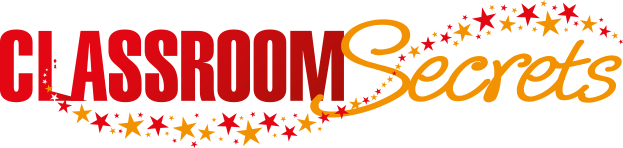 © Classroom Secrets Limited 2019
Varied Fluency 3

Tick the box to show where ‘that’ could be added to the sentence below.




I have created a piece of art I am proud of.
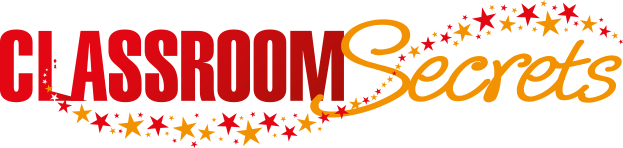 © Classroom Secrets Limited 2019
Varied Fluency 3

Tick the box to show where ‘that’ could be added to the sentence below.




I have created a piece of art I am proud of.




I have created a piece of art that I am proud of.
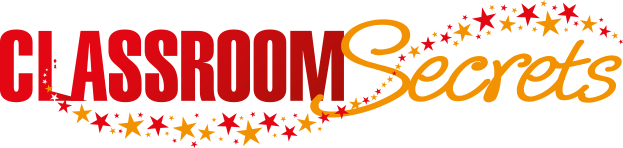 © Classroom Secrets Limited 2019

Varied Fluency 4

True or false? The subordinating conjunction has been used correctly in the sentence below.



My brother was still tired after he’d slept for nearly twelve hours.
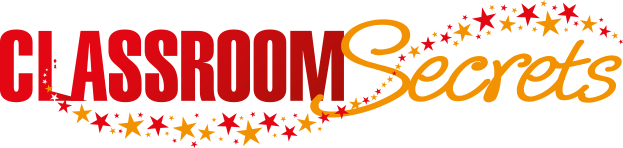 © Classroom Secrets Limited 2019
Varied Fluency 4

True or false? The subordinating conjunction has been used correctly in the sentence below.



My brother was still tired after he’d slept for nearly twelve hours.






True
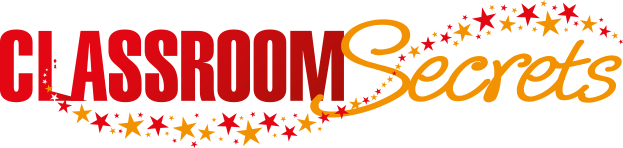 © Classroom Secrets Limited 2019
Application 1

Rearrange the words to create a main clause and a subordinating clause. 











Add a subordinating conjunction to create a sentence.
strawberry
had
his
Sam
dinner
ate
his
ice-cream
He
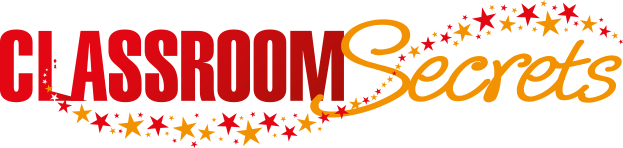 © Classroom Secrets Limited 2019
Application 1

Rearrange the words to create a main clause and a subordinating clause. 











Add a subordinating conjunction to create a sentence.

Various possible answers, for example:
Sam ate his strawberry ice cream before he had his dinner.
ice cream
Sam
ate
his
strawberry
his
dinner
He
had
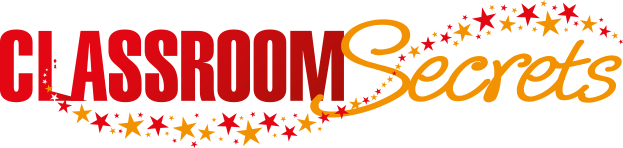 © Classroom Secrets Limited 2019
Application 2

Add subordinating conjunctions and complete the sentences below.  





James is an excellent long distance runner,…




Dad hung the washing out…
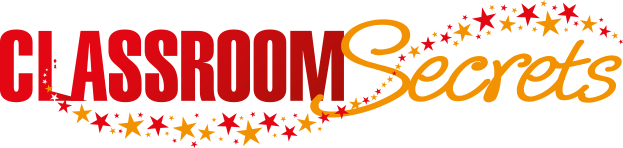 © Classroom Secrets Limited 2019
Application 2

Add subordinating conjunctions and complete the sentences below.  




Various possible answers, for example:
James is an excellent long distance runner, although he fractures his ankle recently.



Dad hung the washing out while Mum put the dishes away.
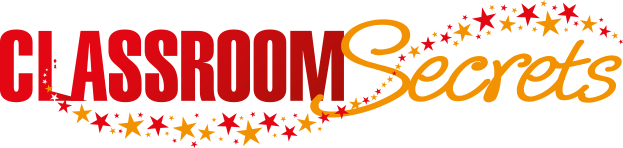 © Classroom Secrets Limited 2019
Reasoning 1

Josh thinks that all of his sentences include subordinating conjunctions.

A. I went to see the movie at my grandma’s house.  

B. Max tied his shoelace while his dog was talking to my friend.  

C. I will hug my mum when she returns with my gift.  


Is he correct? Explain why.
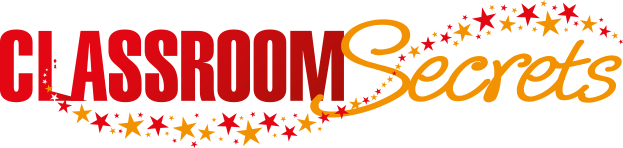 © Classroom Secrets Limited 2019
Reasoning 1

Josh thinks that all of his sentences include subordinating conjunctions.

A. I went to see the movie at my grandma’s house.  

B. Max tied his shoelace while his dog was talking to my friend.  

C. I will hug my mum when she returns with my gift.  


Is he correct? Explain why.

Josh is not correct because…
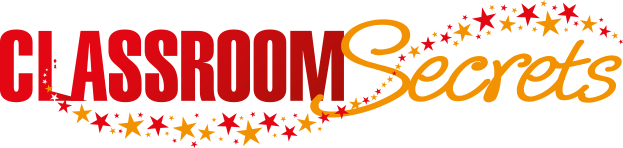 © Classroom Secrets Limited 2019
Reasoning 1

Josh thinks that all of his sentences include subordinating conjunctions.

A. I went to see the movie at my grandma’s house.  

B. Max tied his shoelace while his dog was talking to my friend.  

C. I will hug my mum when she returns with my gift.  


Is he correct? Explain why.

Josh is not correct because in sentence A, he has not used a subordinating conjunction. Sentences B and C use ‘while’ and ‘when’.
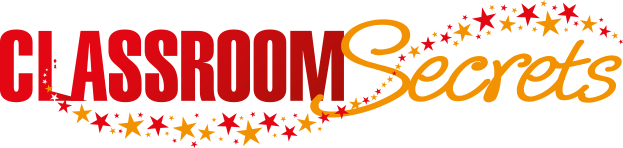 © Classroom Secrets Limited 2019